Творческий проект в старшей группе по теме «Загадочный мир насекомых»Поликарпова Анна Сергеевна воспитатель МБДОУ д/с №17 «Ёлочка»
Паспорт проекта
Продолжительность проекта: 2-х недельный  с 8 по 21 июня 2015 гУчастники проекта: дети старшей группы, воспитатель Поликарпова А.С, родители воспитанников.Актуальность проблемы: во время прогулки дети наблюдали за насекомыми. Часть детей выражали радость и интерес, другие - пугались. Были и такие ребята, которые предлагали уничтожать насекомых, мнения разделились. В ходе диалога выяснилось, что знания дошкольников о насекомых были не достаточными  Отсюда возникла проблема: «Что за насекомое? Нужны ли насекомые? Какую пользу они приносят?»
Цель проекта: создать условия для расширения представлений детей о мире насекомых.Задачи:1. Развивать познавательный интерес к миру насекомых, поощрять    любознательность и поисковую деятельность о жизни насекомых, их строении, способах передвижения.2. Содействовать активизации совместной деятельности со сверстниками и родителями.3. Развивать творческие способности в продуктивных видах деятельности.4.  Воспитывать бережное, экологически грамотное отношение к природе.
Ожидаемые результаты:· дети должны владеть обобщающим понятием «Насекомые», знать и называть насекомых (бабочка, муравей, жук, пчела, кузнечик);· иметь простейшие представления о некоторых особенностях внешнего вида (форма тела, шесть пар ног, наличие крыльев), способах передвижения (прыгает, летает, бегает), издаваемых звуках (жужжит, стрекочет), где и как зимуют насекомые;· знать насекомых, которые приносят пользу и вред людям и растениям.
Основные направления реализации проекта по образовательным областям:Поисковая работа по подбору иллюстративного материала, интернет ресурсы по теме «Насекомые».
Наблюдение за насекомыми в природе окружающего мира.
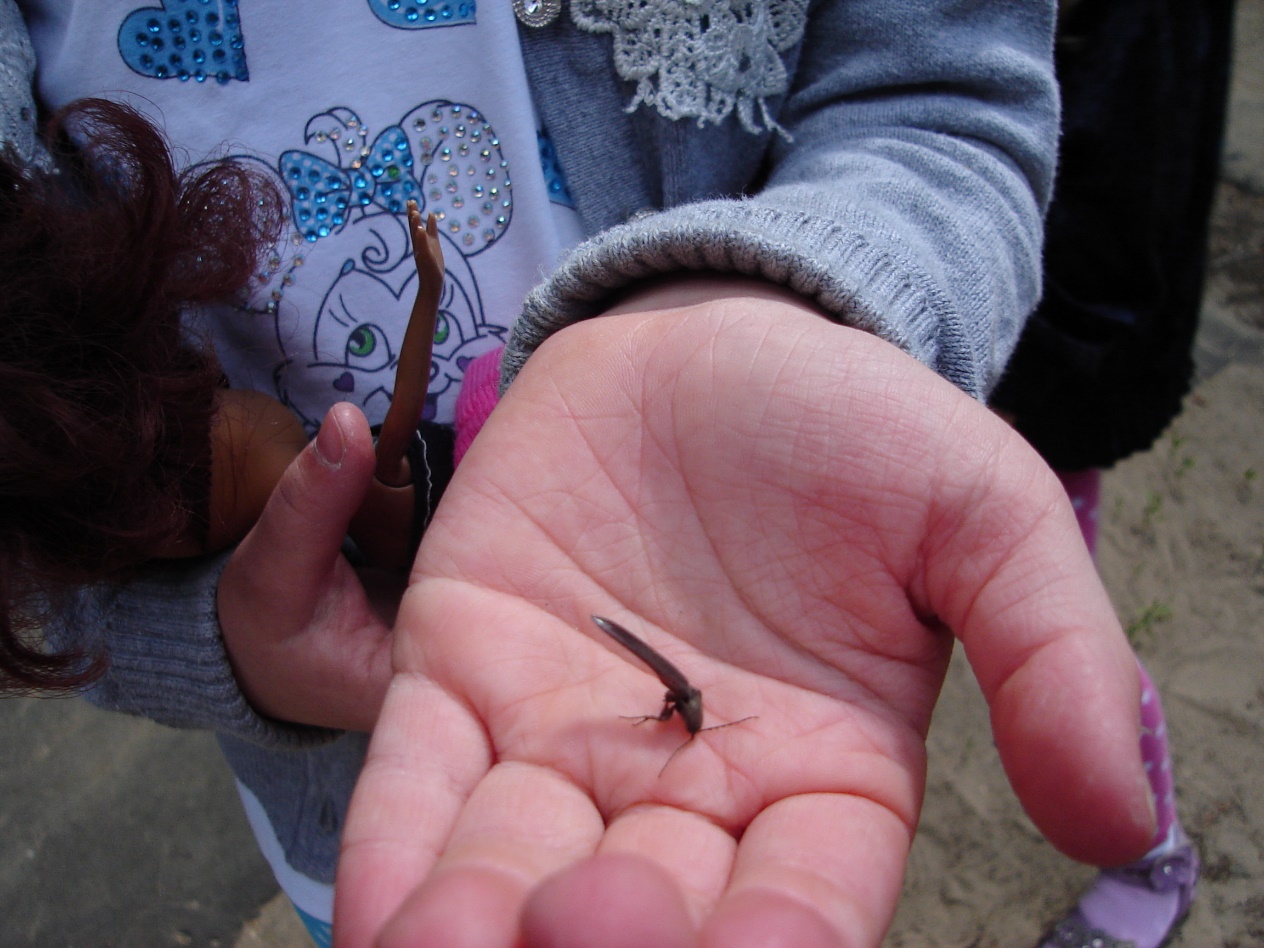 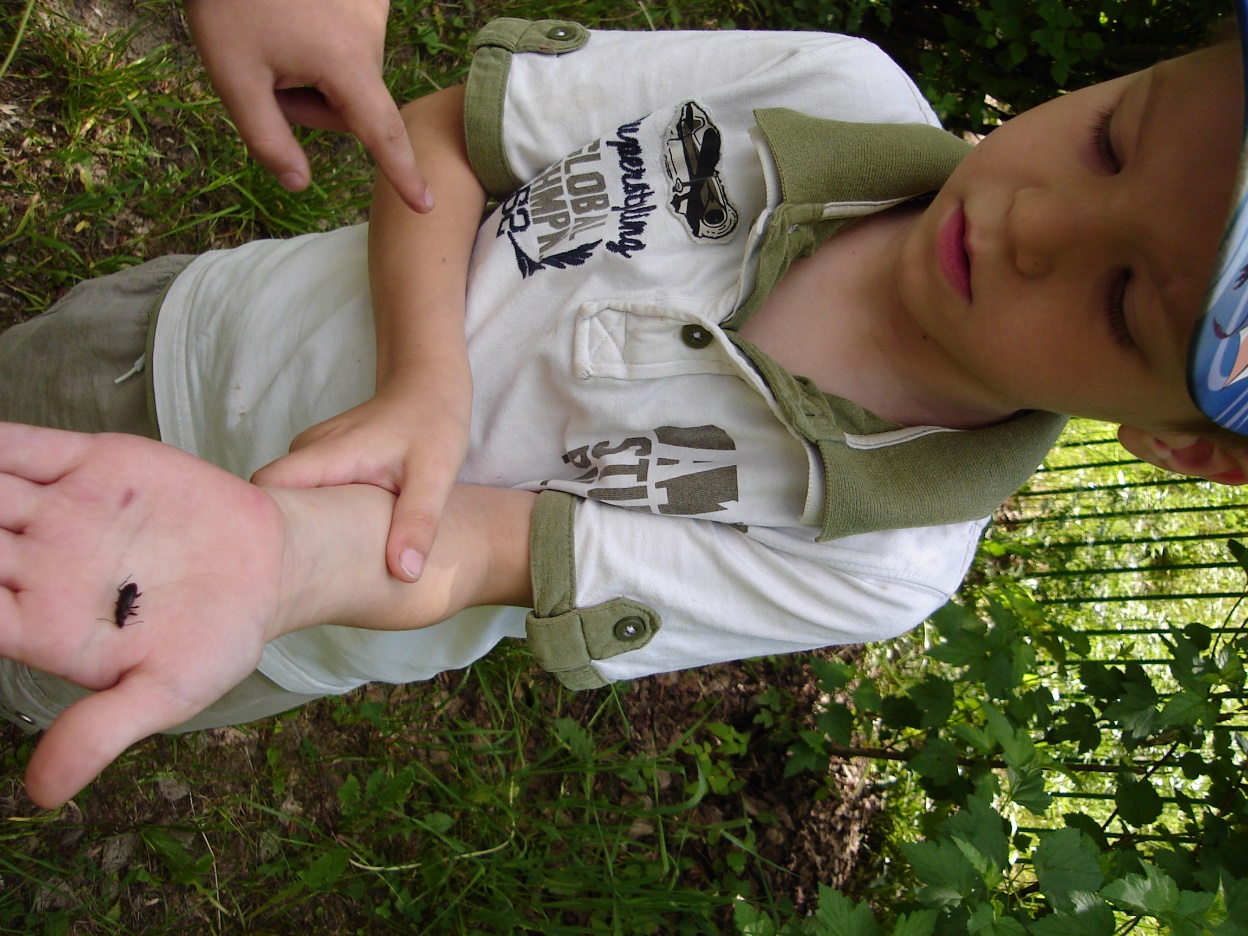 Познавательные беседы «Насекомые кто они?» «Полезные и вредные насекомые» «Берегите насекомых»
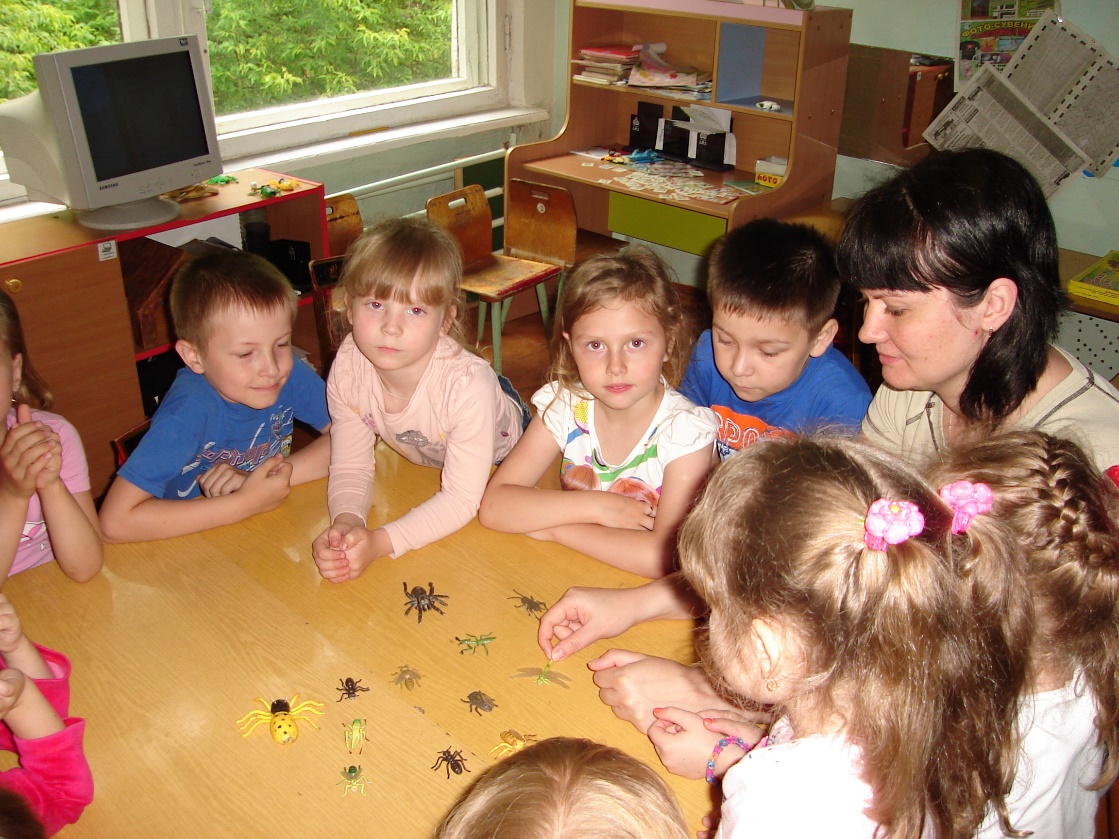 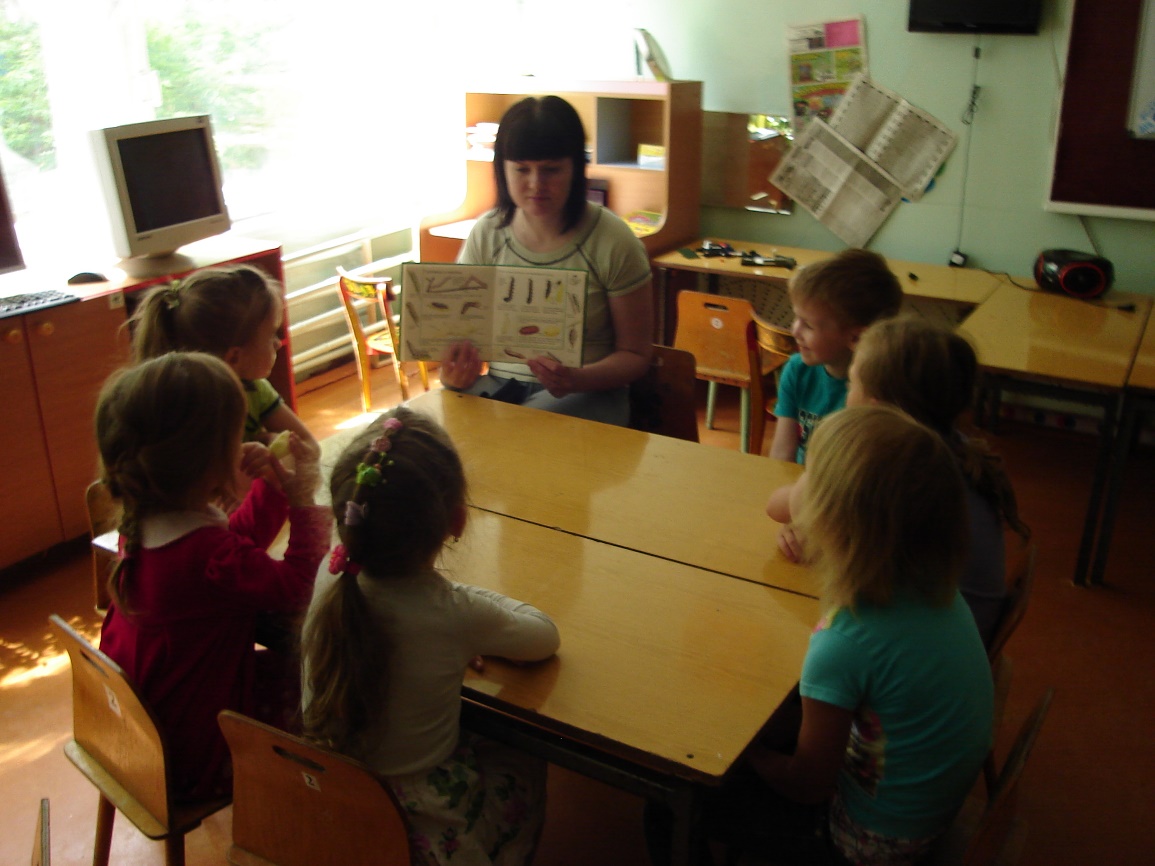 Рассматривание иллюстраций, фотографий, чтение рассказов и заучивание стихотворений о насекомых, презентации «Насекомые наши соседи» «Насекомые южных стран», энциклопедии с изображением насекомых.
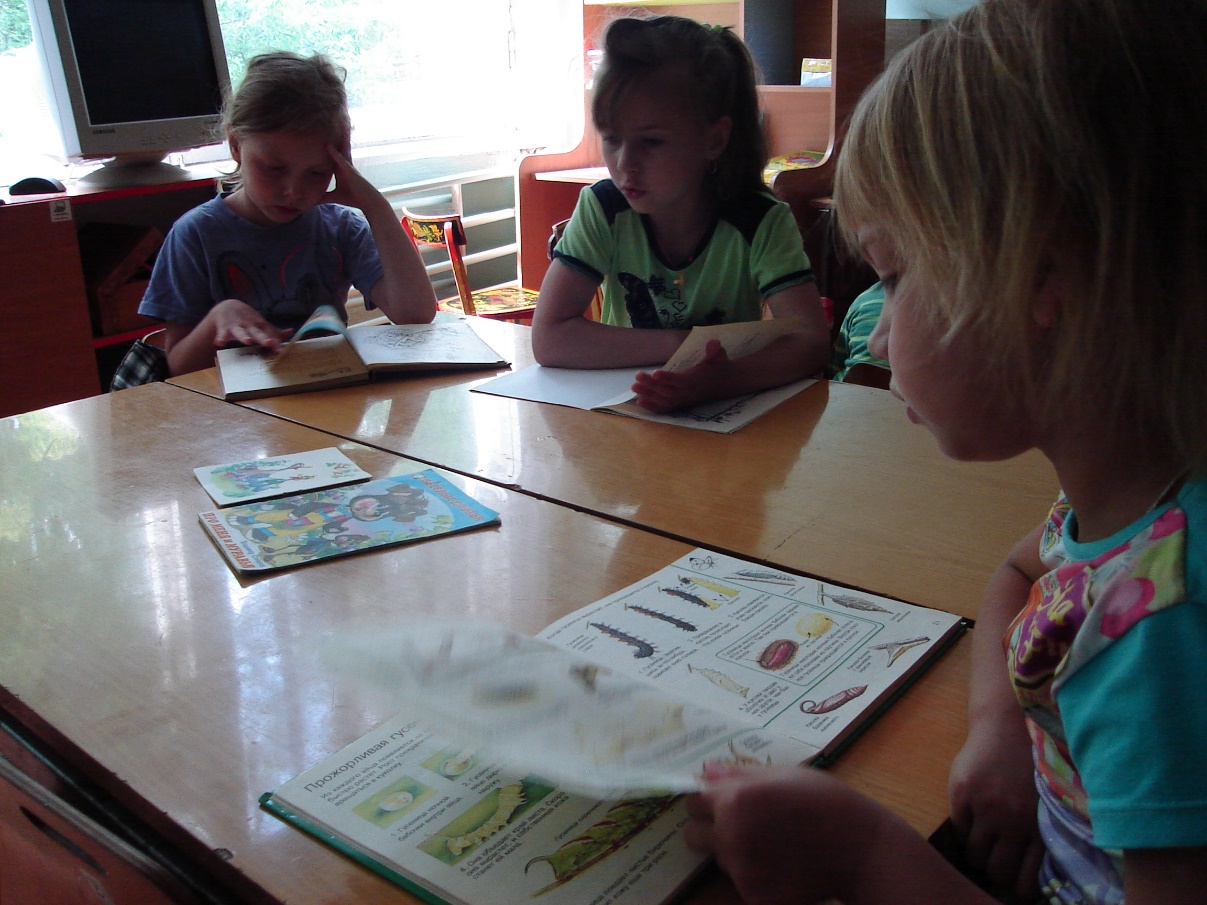 Просмотр мультфильмов «Лунтик», «Пчёлка Майя», «Под грибом», «Стрекоза и муравей»
Игры-развивалки для детей "Мир насекомых» «Чья тень» «Назови насекомого» Пальчиковая гимнастика«С кем дружит цветок» «Труженица пчела»«Жук» и т.д. Дидактические игры «Дары природы», «Хорошо – плохо», «Четвертый – лишний», «Пчёлкин счёт».Игры на песке.
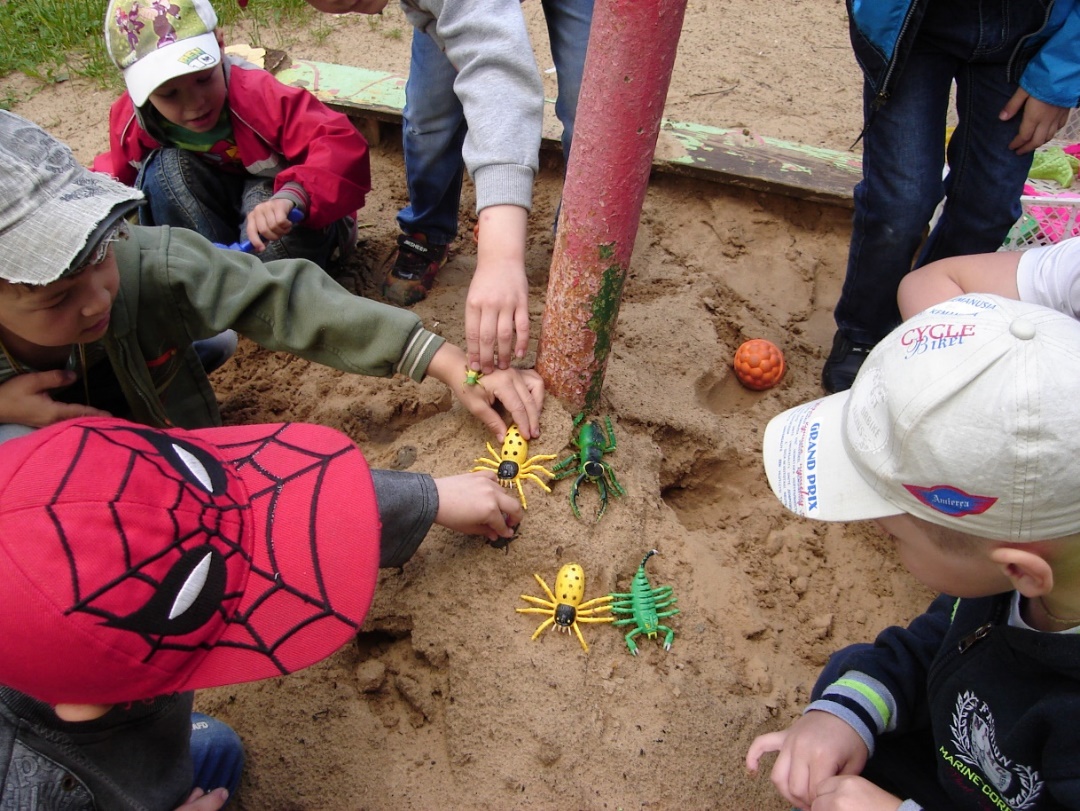 Театрализация по басни «Стрекоза и муравей»
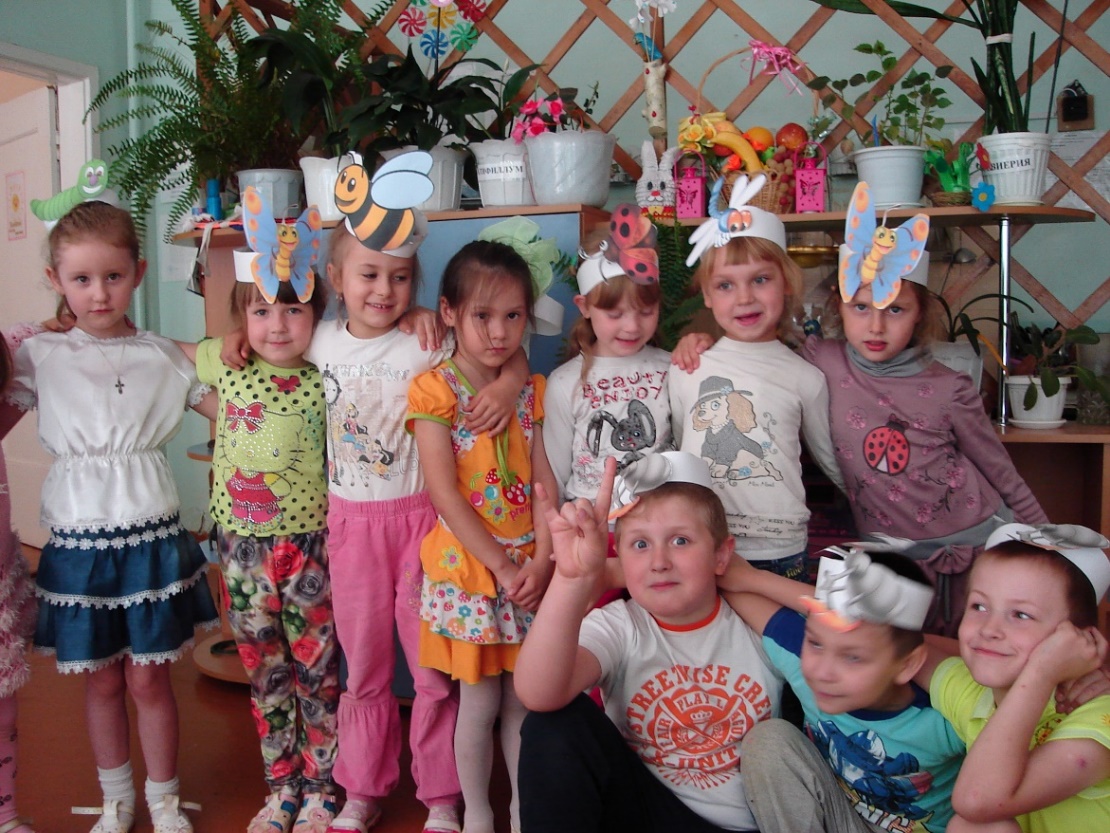 ·  Отгадывание загадок.·  Объяснение крылатых выражений типа «Комар носа не подточит», «Какая муха тебя укусила?», «Тружусь как пчела», «Сделать из мухи слона», «Он мухи не обидит».
Подвижные игры «Лягушка и насекомые» «Медведь и пчёлы»
Изо деятельность «Мир насекомых»
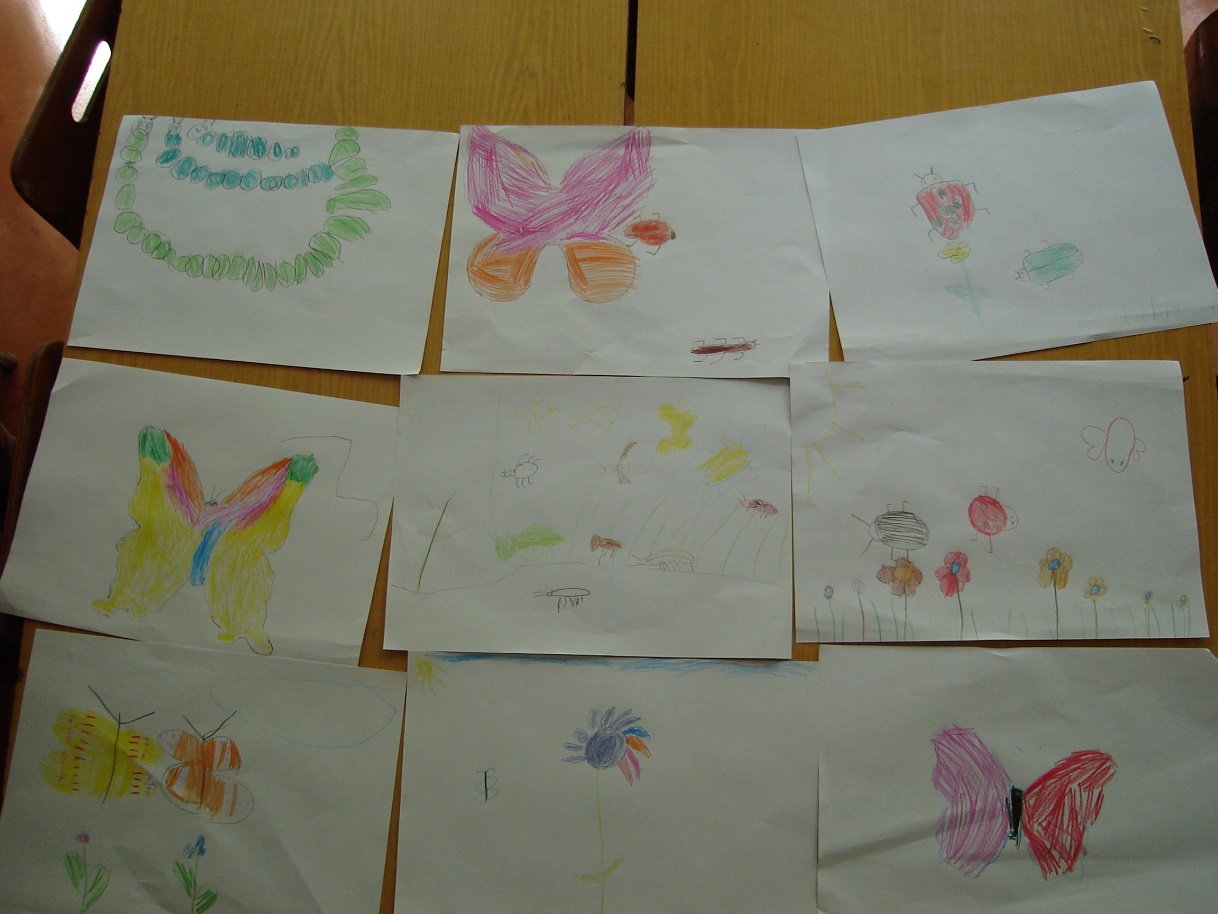 Рисование на шариках
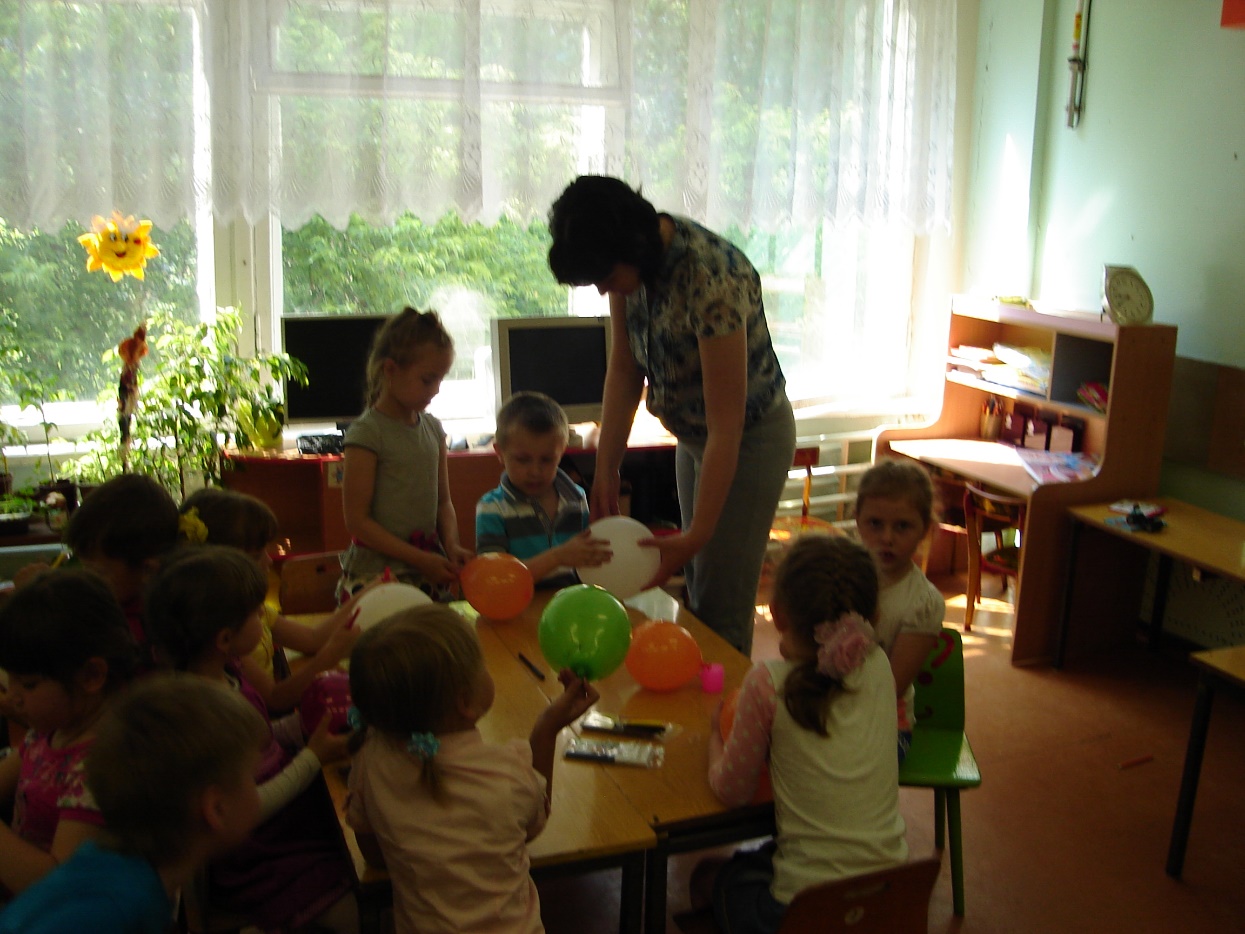 Рисование на асфальте
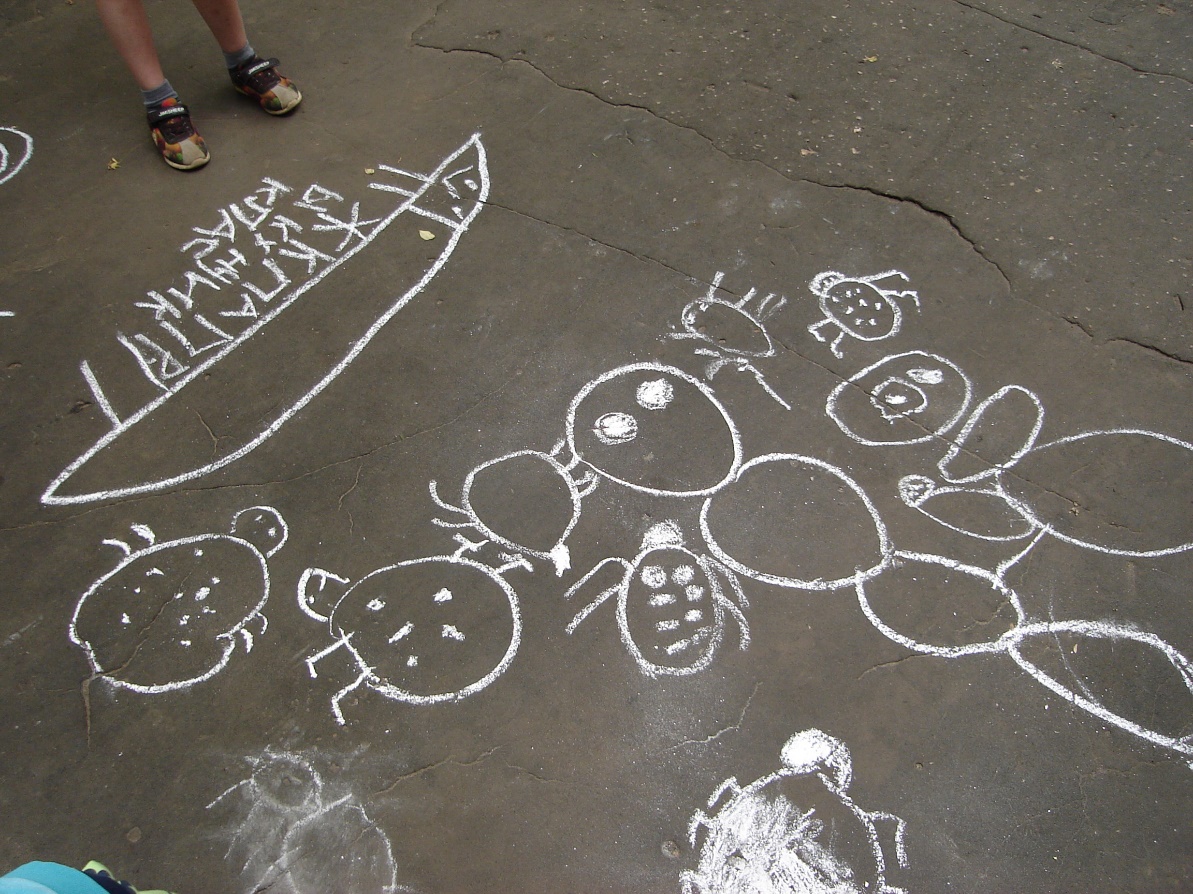 Лепка «Мир насекомых»
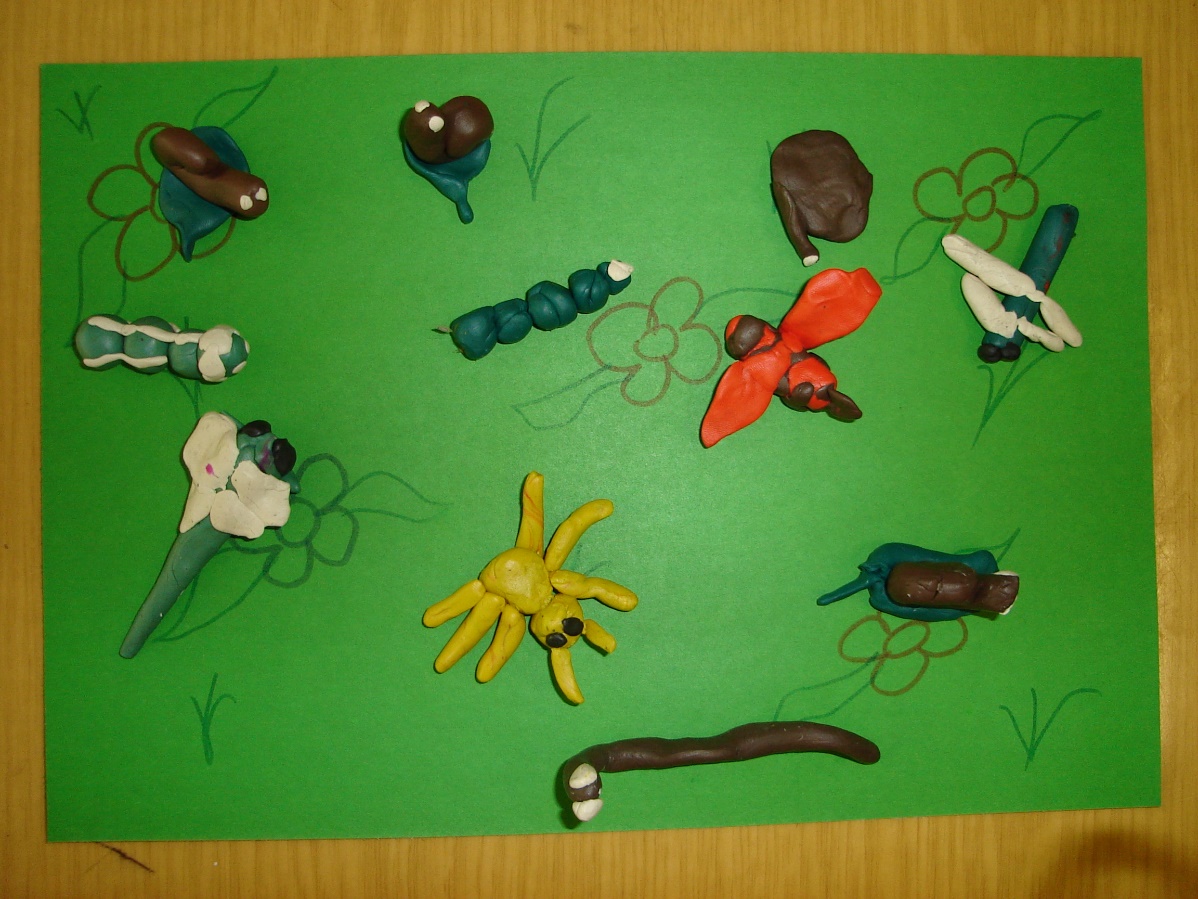 Конструирование из буги «Бабочки-красавицы»
Изготовление плаката «Берегите насекомых!»
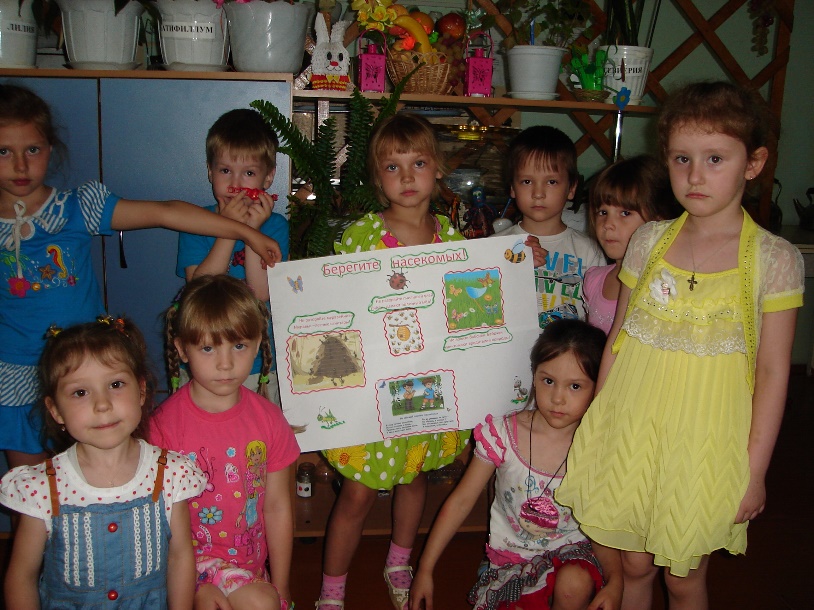 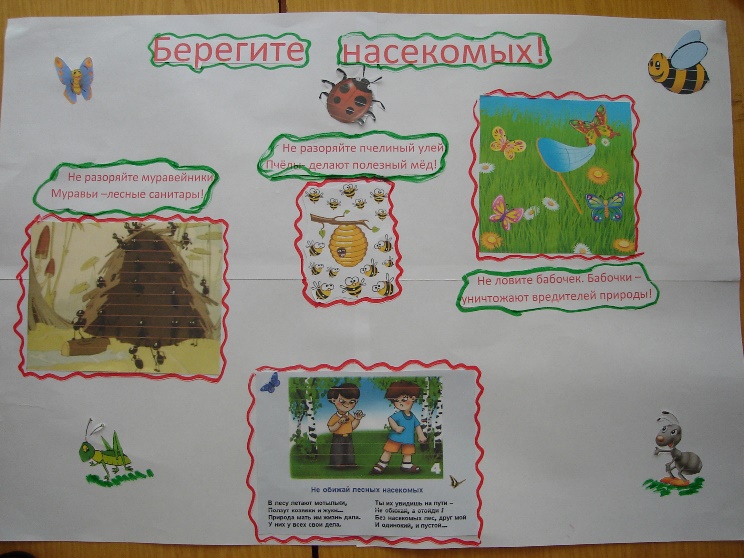 Составление рассказа о насекомых вместе с родителями.
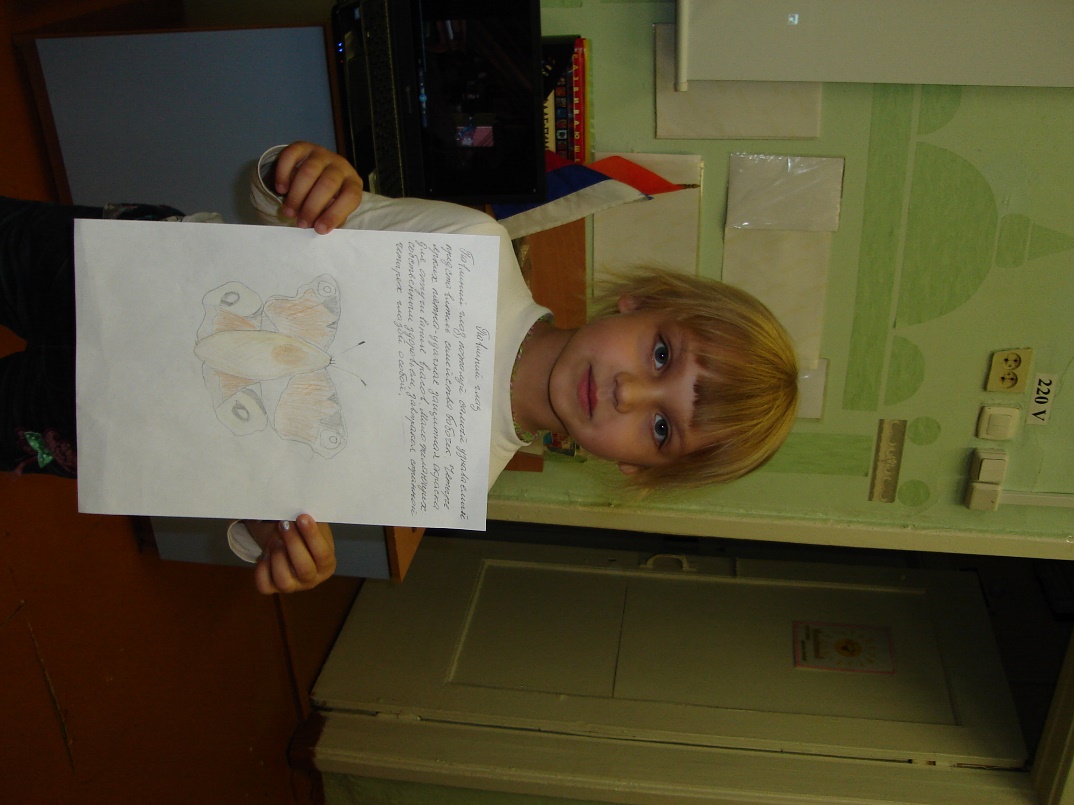 Изготовление альбома «Мир насекомых»
Спасибо за внимание!